Knowledge OrganisersYear 6Autumn 2
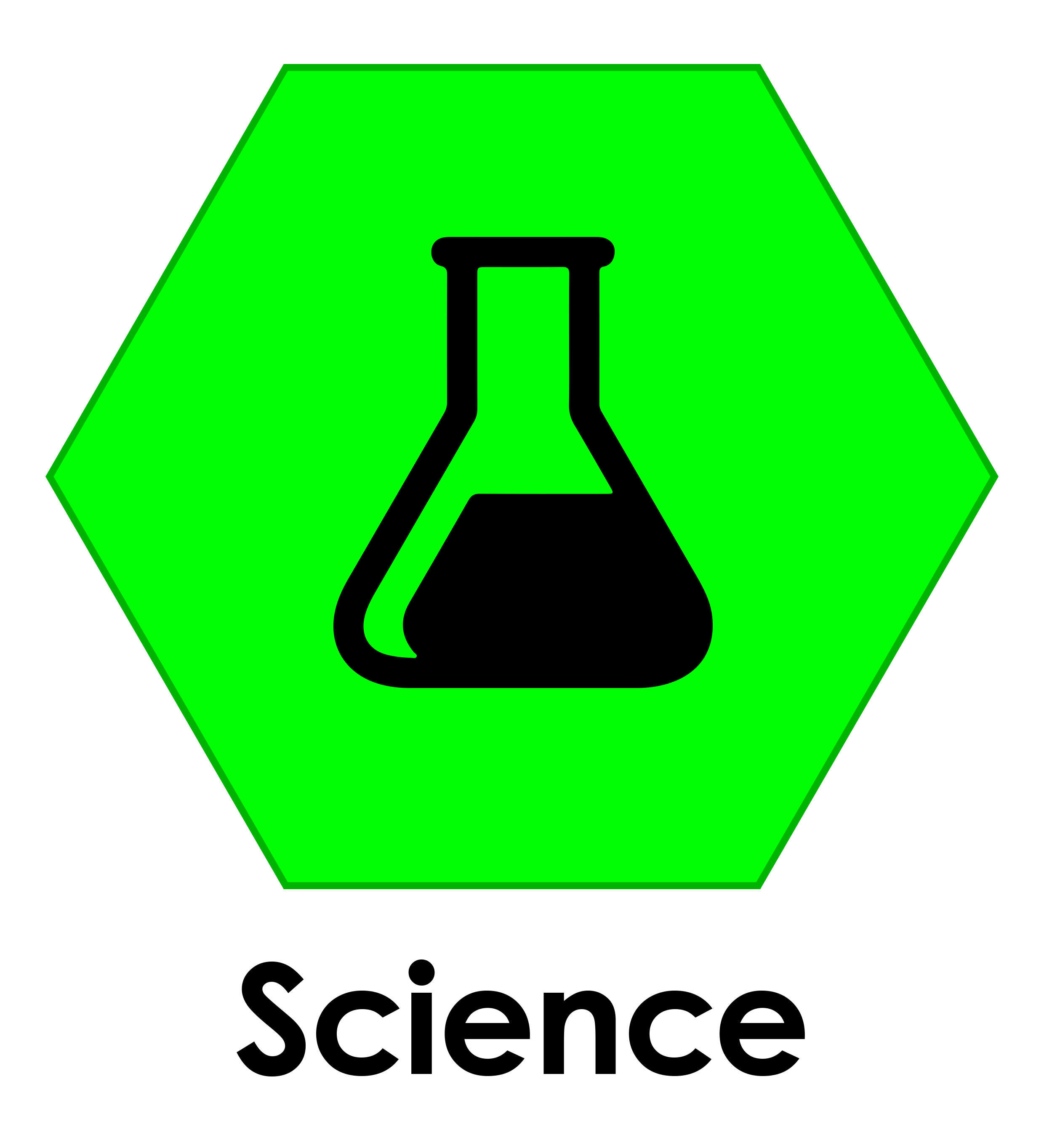 Year 6 – Autumn 2 – Why do giraffes have long necks? – Knowledge I need to understand and remember
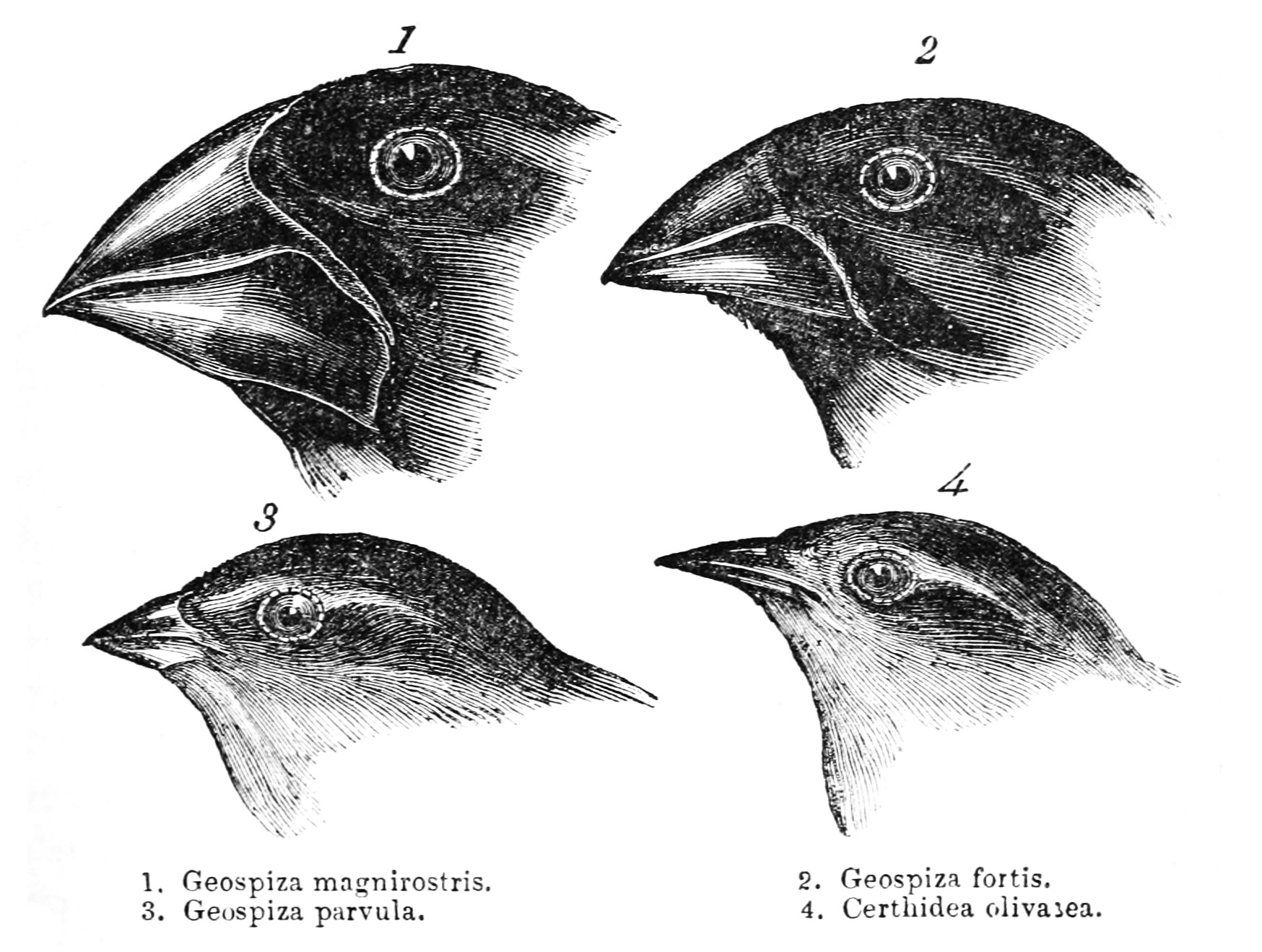 Charles Darwin was an English naturalist who studied variation in plants, animals and fossils. During a visit to the Galapágos Islands, he observed several species of finches with unique beak shapes. Darwin believed that the difference in beaks were evidence of animals adapting to their environment: some of the finches that lived on the Galapágos Islands had larger beaks in order to be able to eat the large seeds found on the island. He felt the differences in beak size resulted from differences in the finches’ food source. 

This helped him to develop the Theory of Evolution – the idea that living things have changed over time because of the adaptations they undergo in order to survive in their environment.
DNA stands for deoxyribonucleic acid. All living things store information about how it should look and function using DNA, including plants. 

All humans have unique DNA except for identical twins who share the same DNA. In 1984, at the University of Leicester, Professor Sir Alec Jeffreys invented a process for identifying the unique part of a person’s DNA. This was a huge scientific breakthrough that allowed the Police to identify a criminal DNA evidence for the first time.
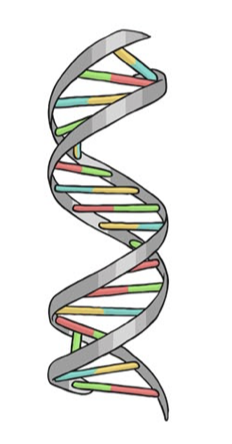 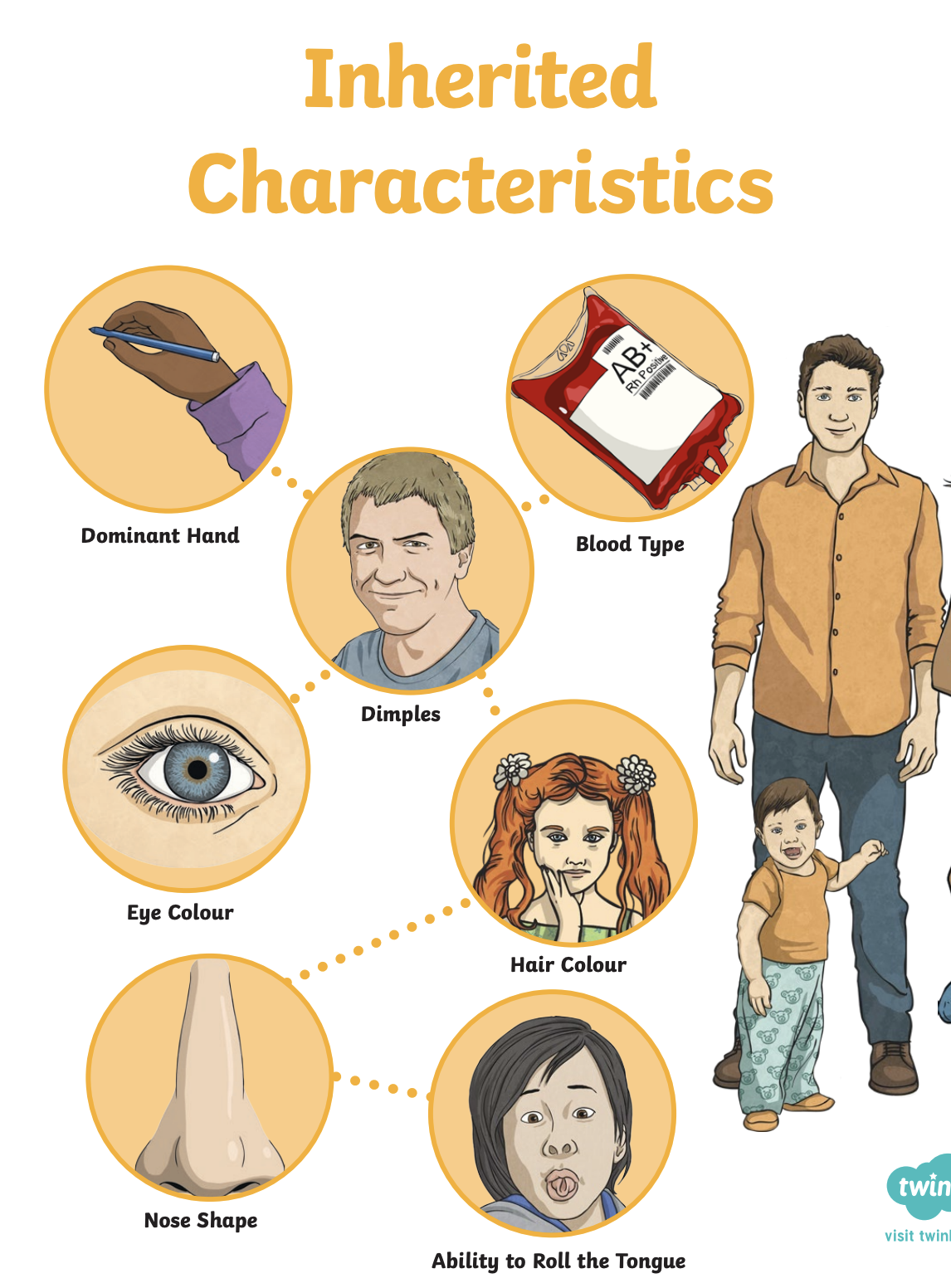 Examples of inherited traits
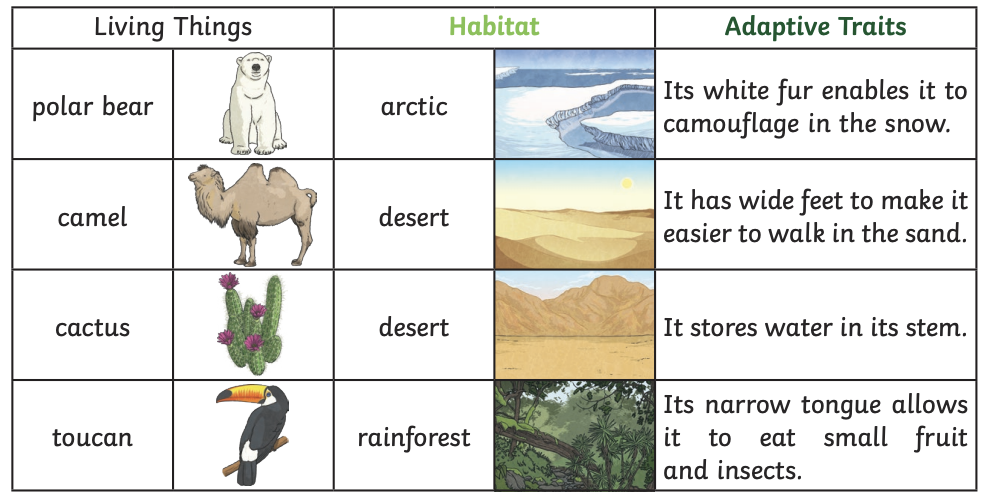 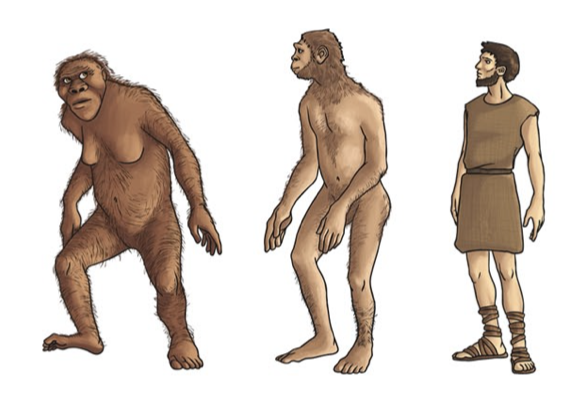 Although Darwin applied his theory to humans too, arguing that humans and apes shared a common ancestor. He didn’t have much evidence to prove that humans had evolved and so his work was very controversial. The discovery of evidence in the form of fossils in later years enabled other scientists to build on Darwin’s work.
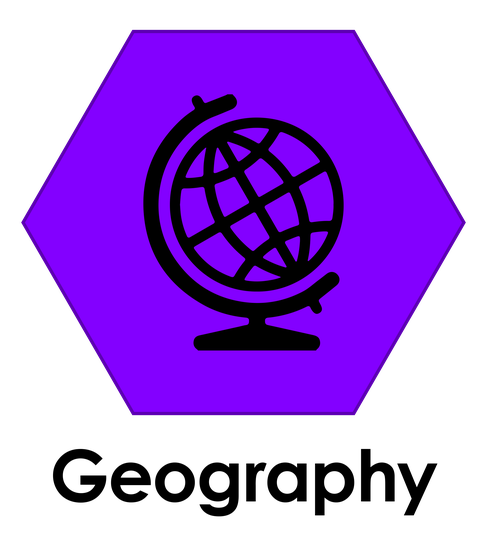 Year 6 – Autumn 2 – North America – Would you visit New York or Yorkshire? – Knowledge I need to understand and remember
Yorkshire and Humber, England
New York State, USA
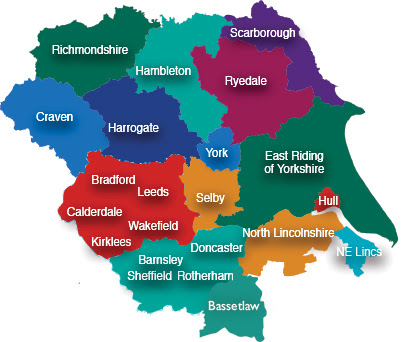 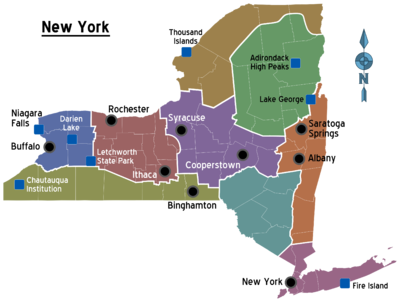 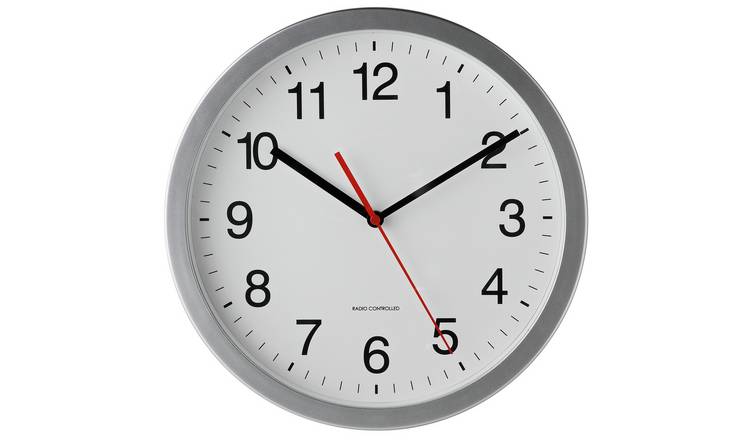 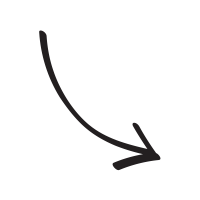 Times zones are divided by imaginary, longitudinal lines called meridians. The meridian running through Greenwich in London is called the Prime Meridian. Time in countries to the east of the Prime Meridian is always ahead of that in the UK. Time in countries to the west of the Prime Meridian is always behind that of the UK.

Not only is North America split across different time zones, in the USA and other larger countries, even some states are split across multiple time zones. New York State is 5 hours behind the UK. California is 8 hours behind the UK as it is further west.
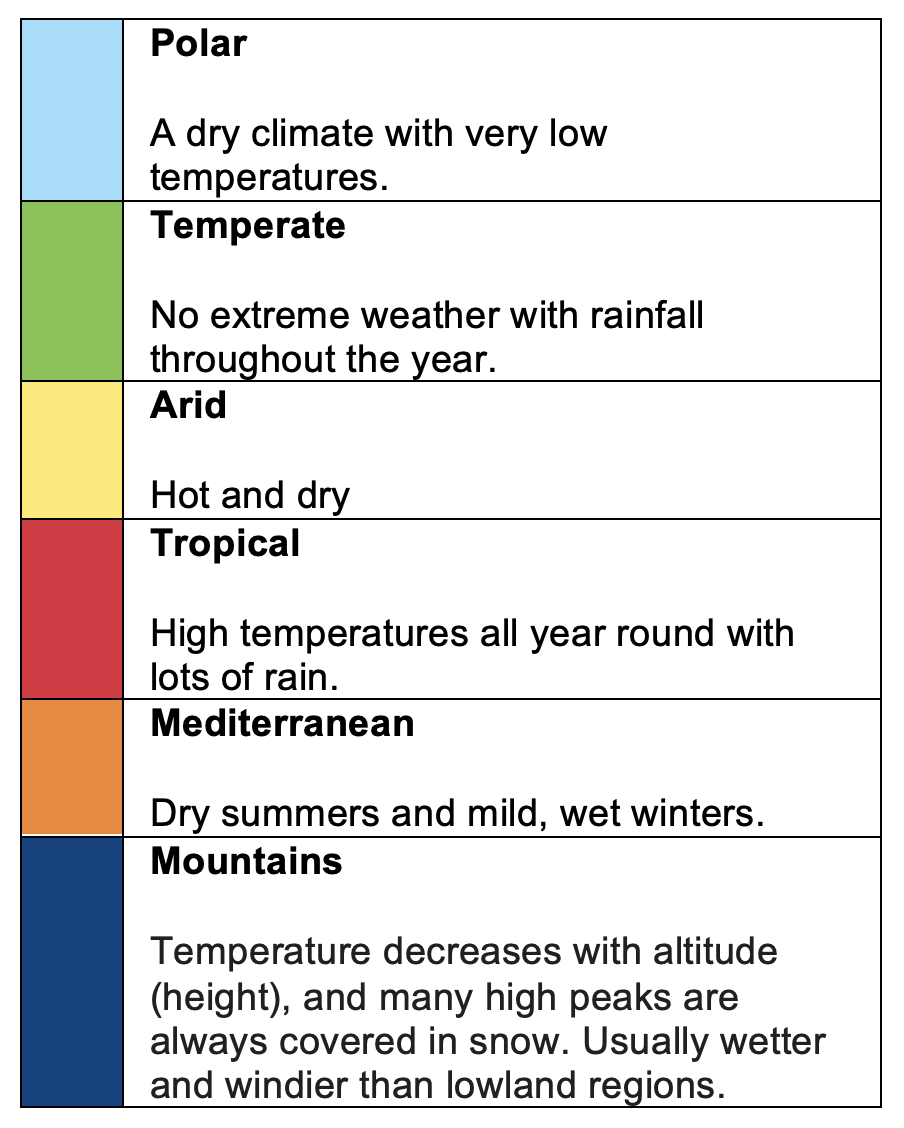 Climate Zones in North America
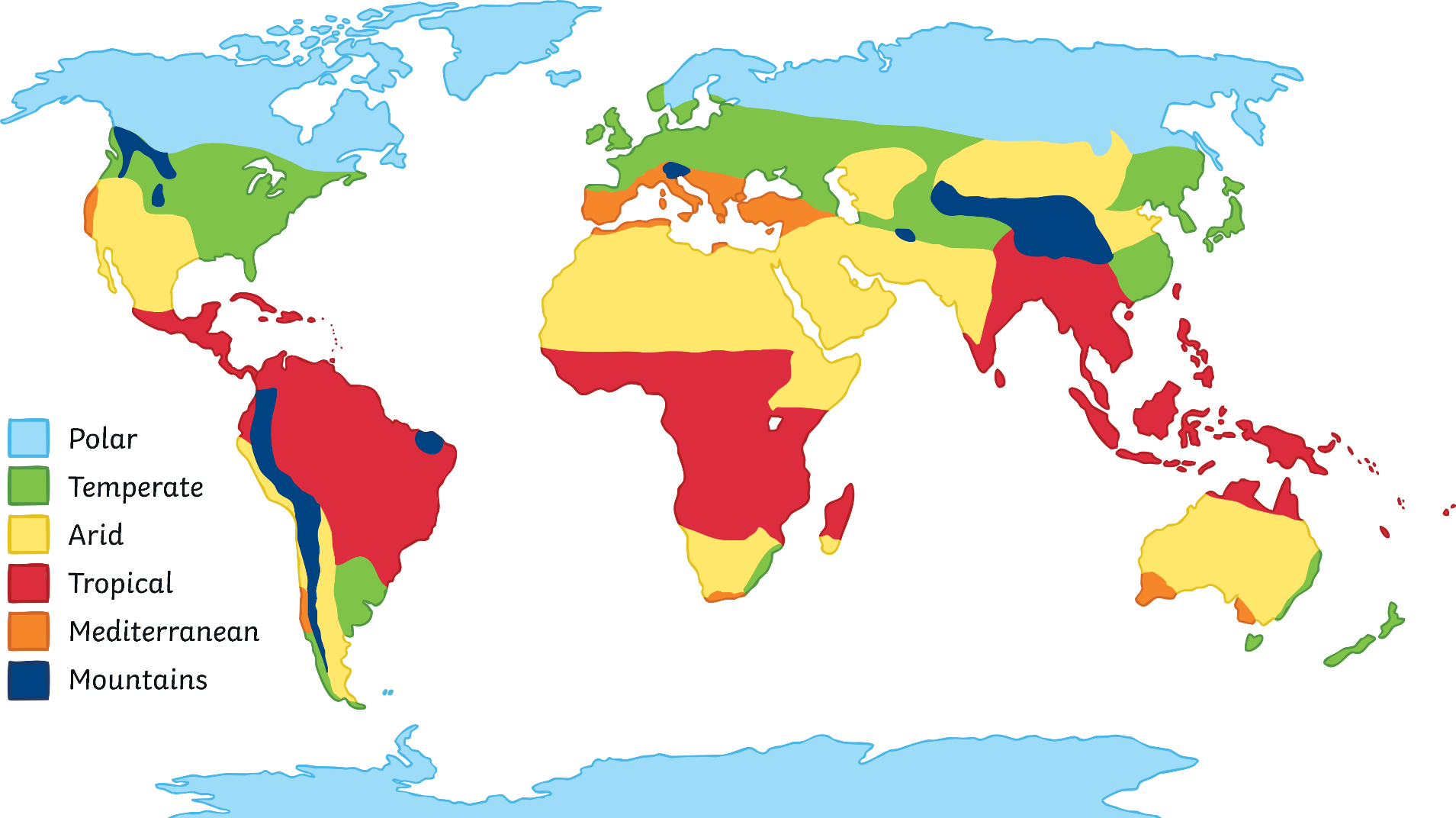 The United States of America (USA) is the most well-known and powerful country in North America but the largest country in the continent is Canada. Other countries include Mexico, Cuba and Jamaica.
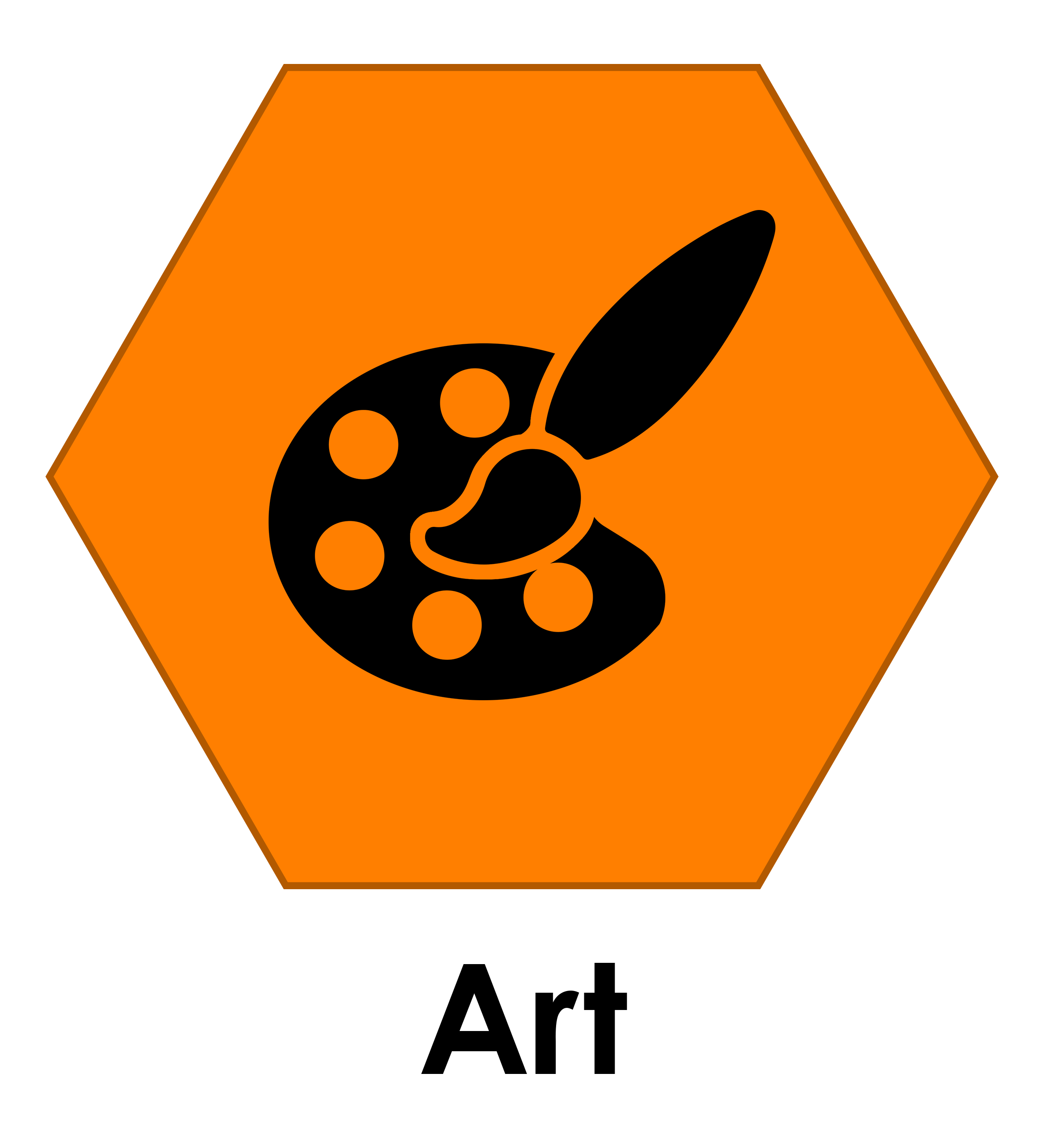 Year 6 – Autumn 2 – Perspectives through art – Knowledge Organiser
Rationale:
Linked to our history work, where we have been studying World War 2, we will look at the work of war artists Evelyn Dunbar and Charles Alston.  We will look at what influences artists’ choices, and how art can be used as a political tool.
National Curriculum:
We will be improving our mastery of drawing techniques. We will learn about key artists during World War II, linking to the national curriculum requirement to study great artists in history.




We will be artists by:
Sketching shadows and highlights using shading 
Depicting perspective & movement
Creating value using light and dark by adding effects
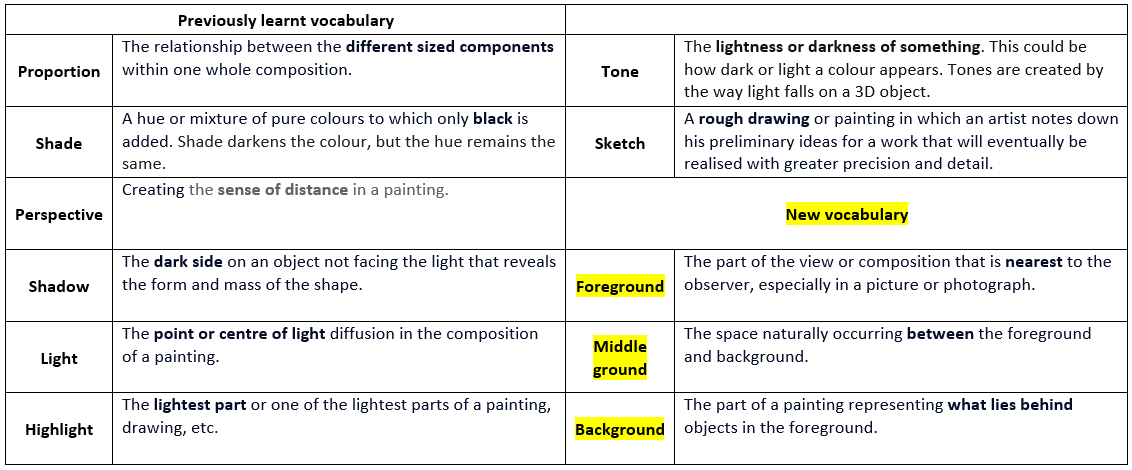 How will my learning be assessed? 
A final piece of a propaganda poster, using the skills we have developed.

Where will you see evidence of my learning journey; what I know now and what I can now do?
Developing skills will be in my sketchbook.
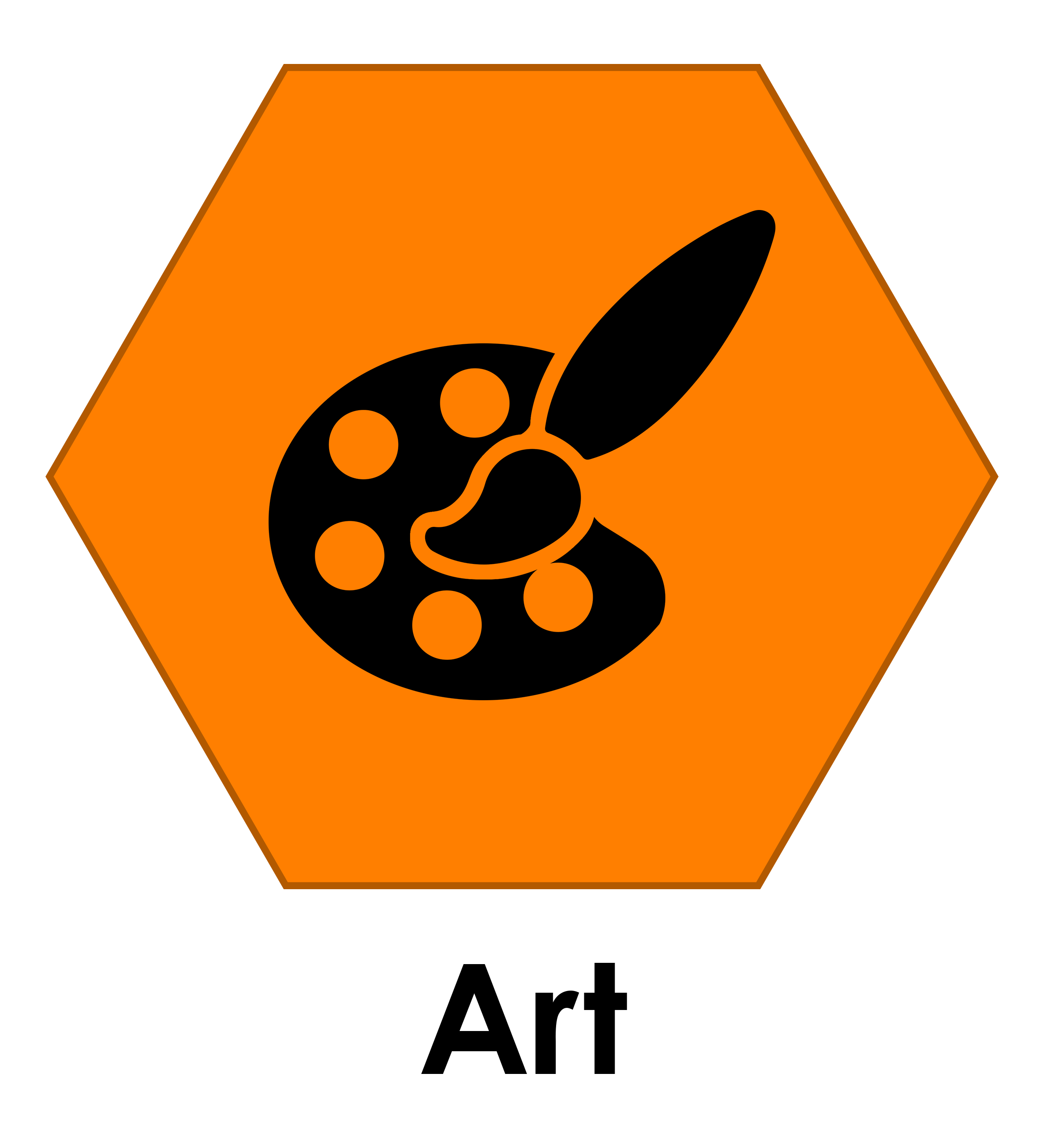 Year 6 – Autumn – Perspective and light – Knowledge Organiser
Artist: Evelyn Dunbar (1906-1960)

Techniques used: 
Oil on canvas
Depth, using perspective and vanishing points
Artist: Charles Alston (1907-1977)

Techniques used: 
Uses tone and shading to establish light and dark
Playing with perspective
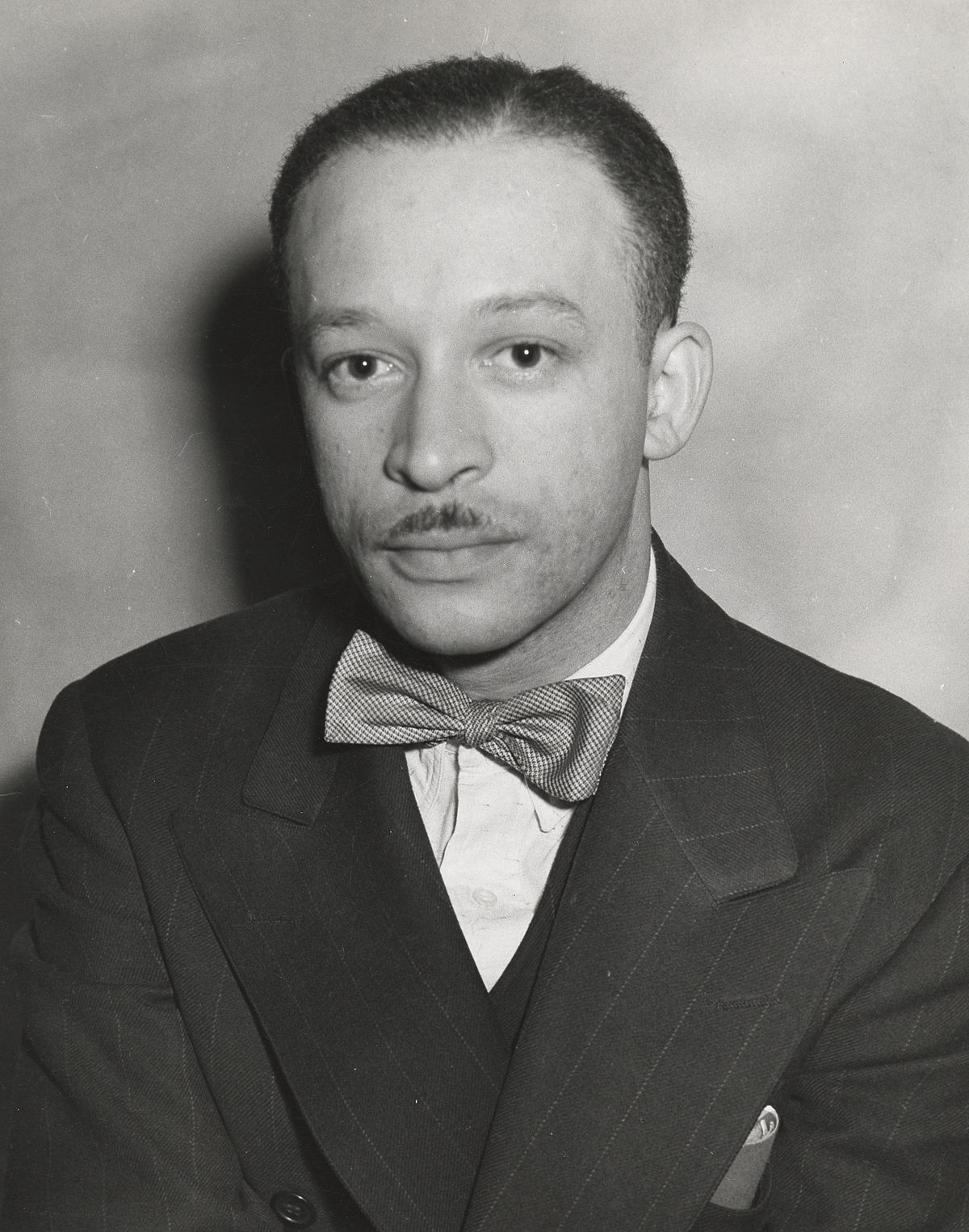 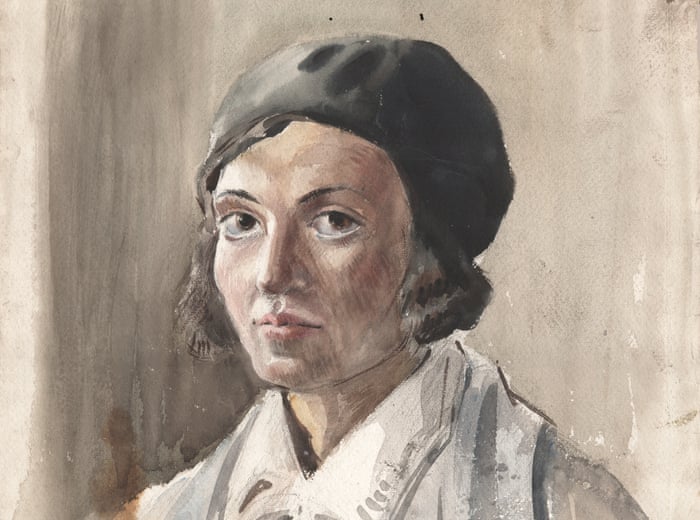 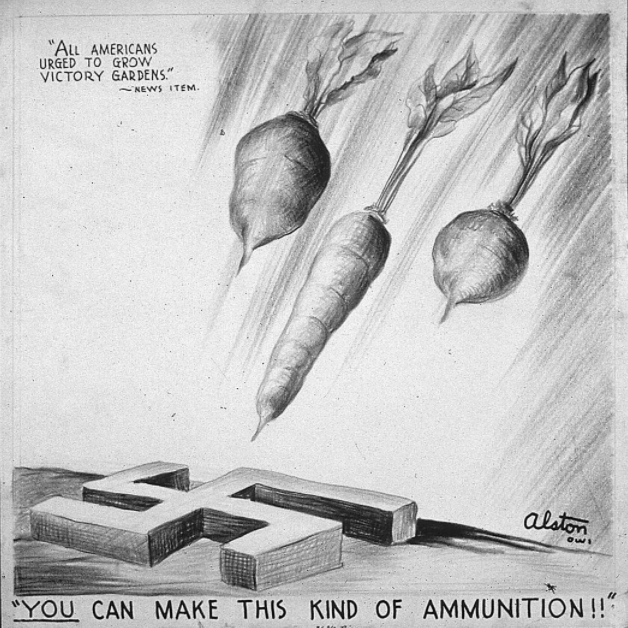 Evelyn Dunbar was the only female artist to be employed throughout the war by the British government. Her paintings recorded the efforts of the home front.
Charles Alston’s commissioned war art was very different to his own later work. His art was used to promote equality.
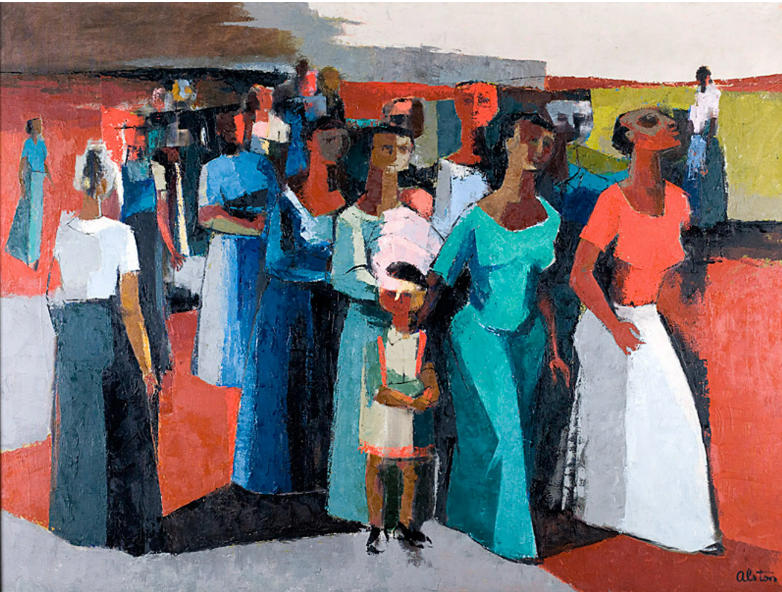 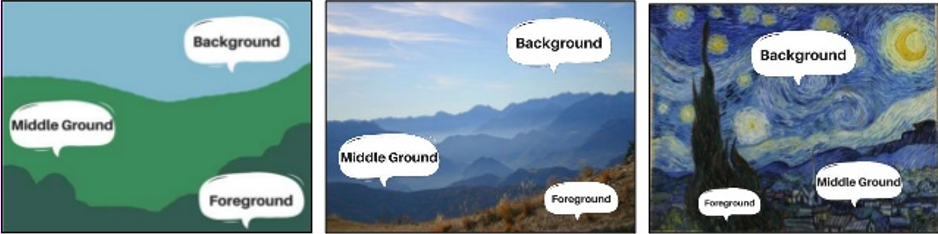 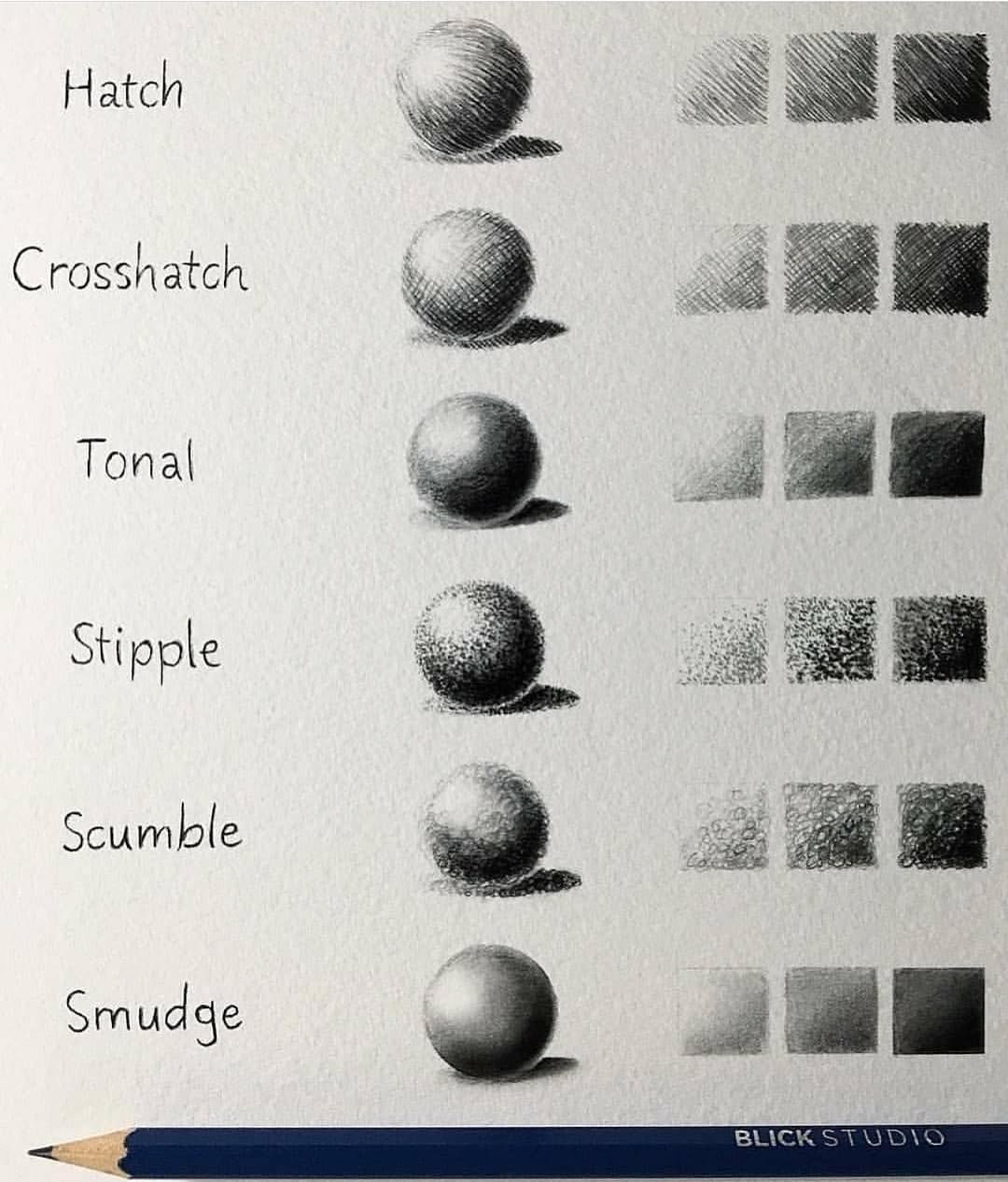 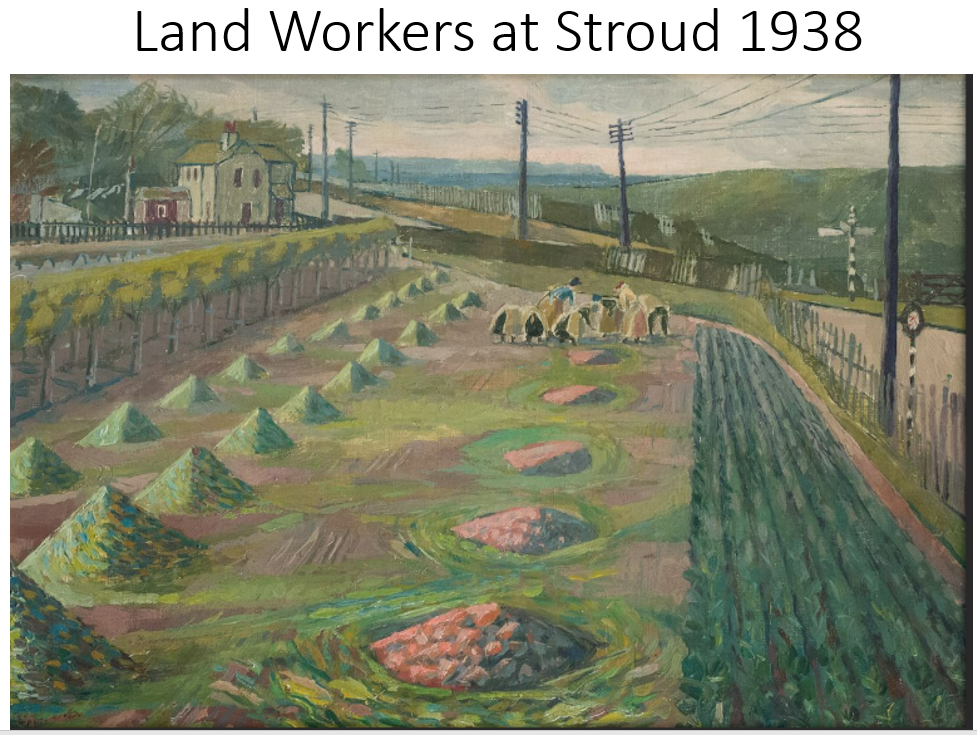 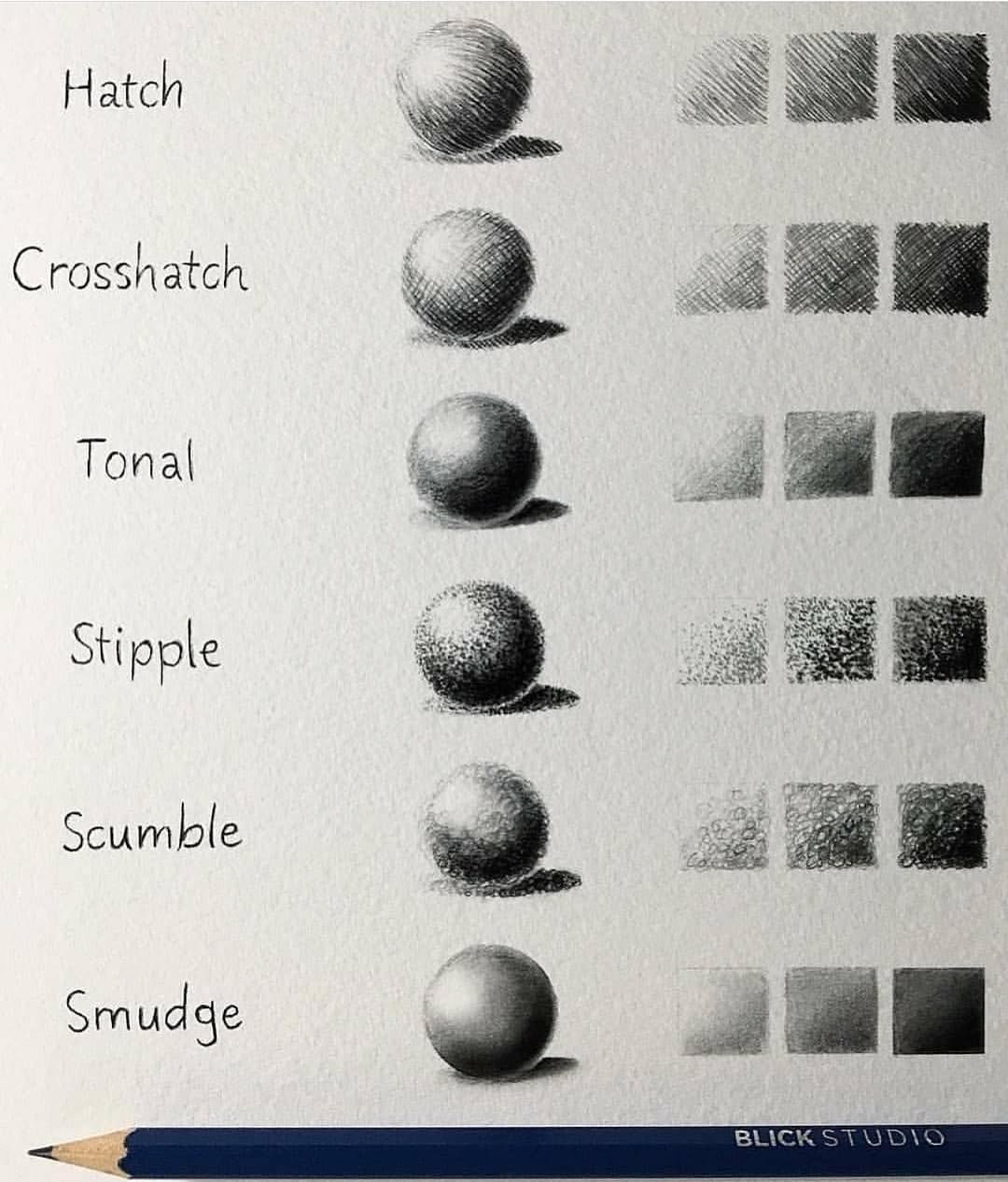 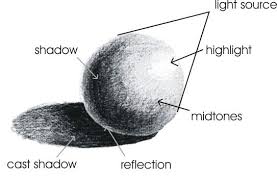 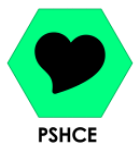 Year 6 – Autumn 2 – Celebrating Difference – Knowledge I need to understand and remember
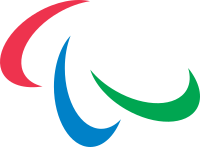 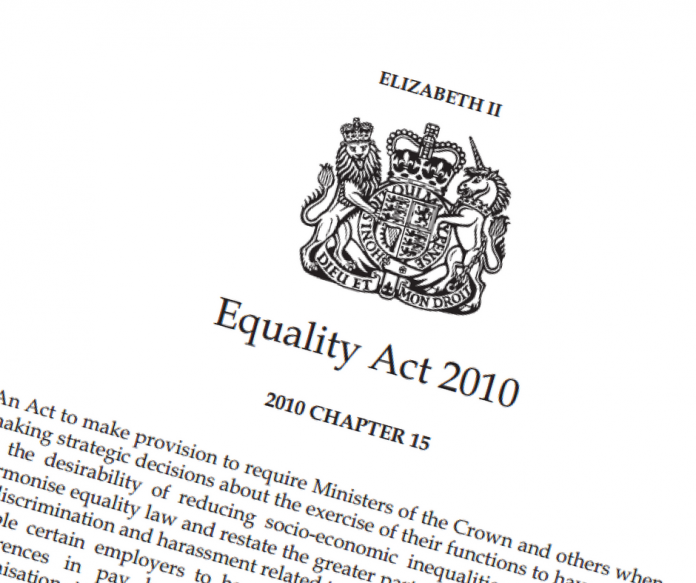 The Paralympic Games are a series of multi-sport events involving athletes with a range of physical disabilities.

They take place every 4 years straight after the Olympic Games.
The Equality Act 2010 legally protects people from discrimination in the workplace and in wider society. It explains what is considered discrimination so that, if someone feels they are being discriminated again, they can take legal action.
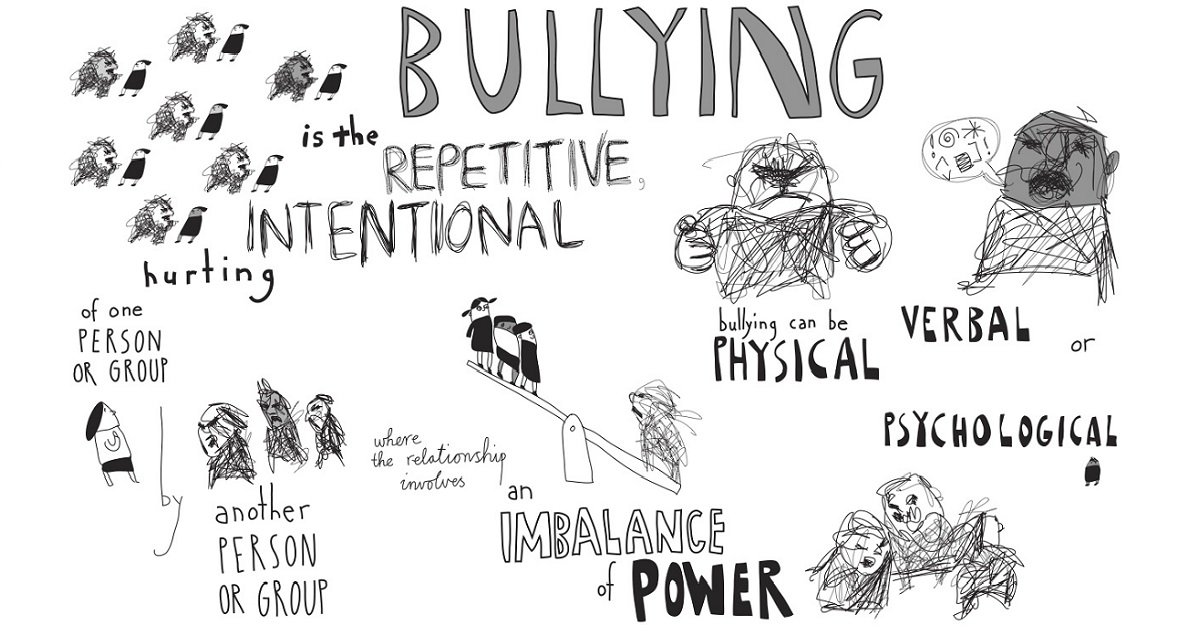 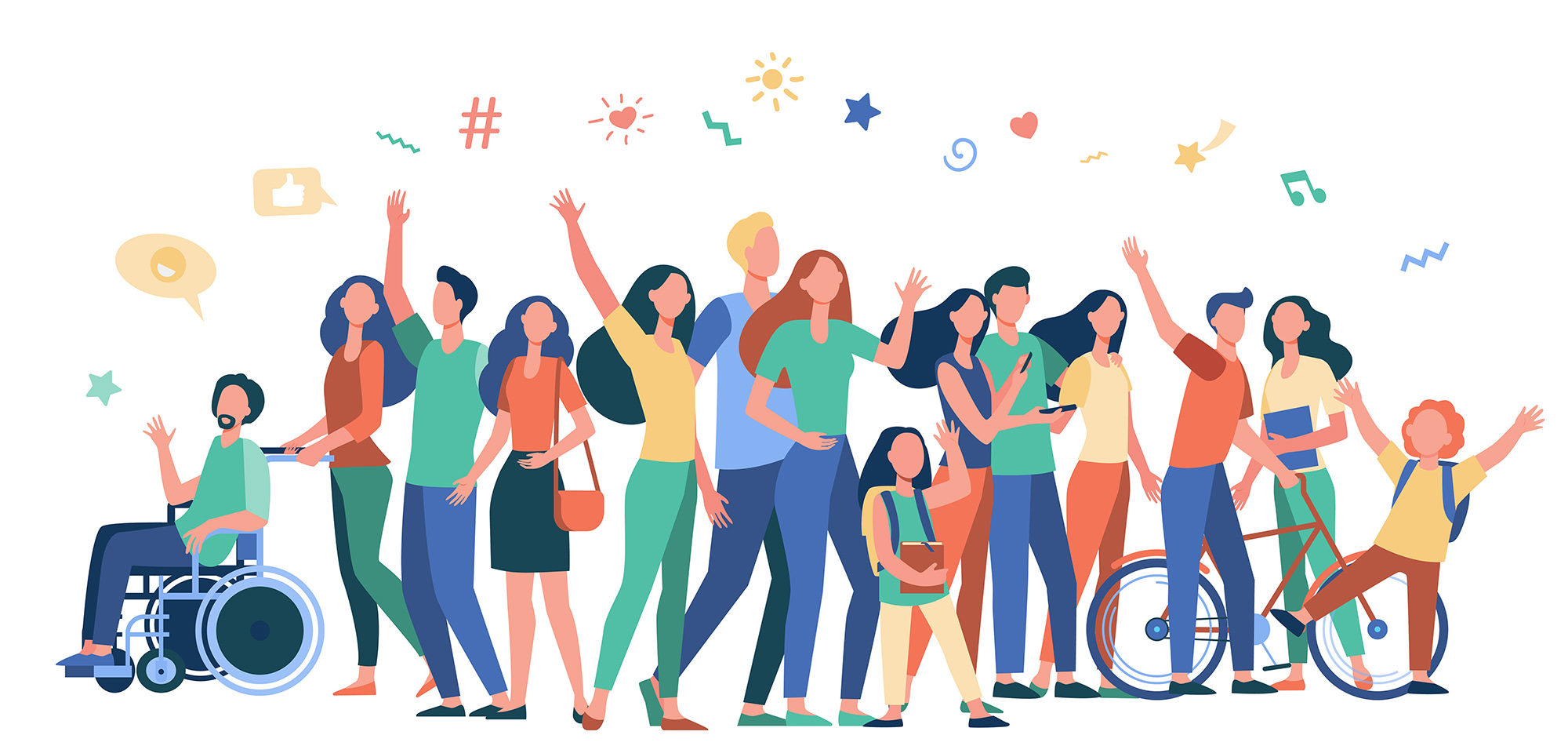 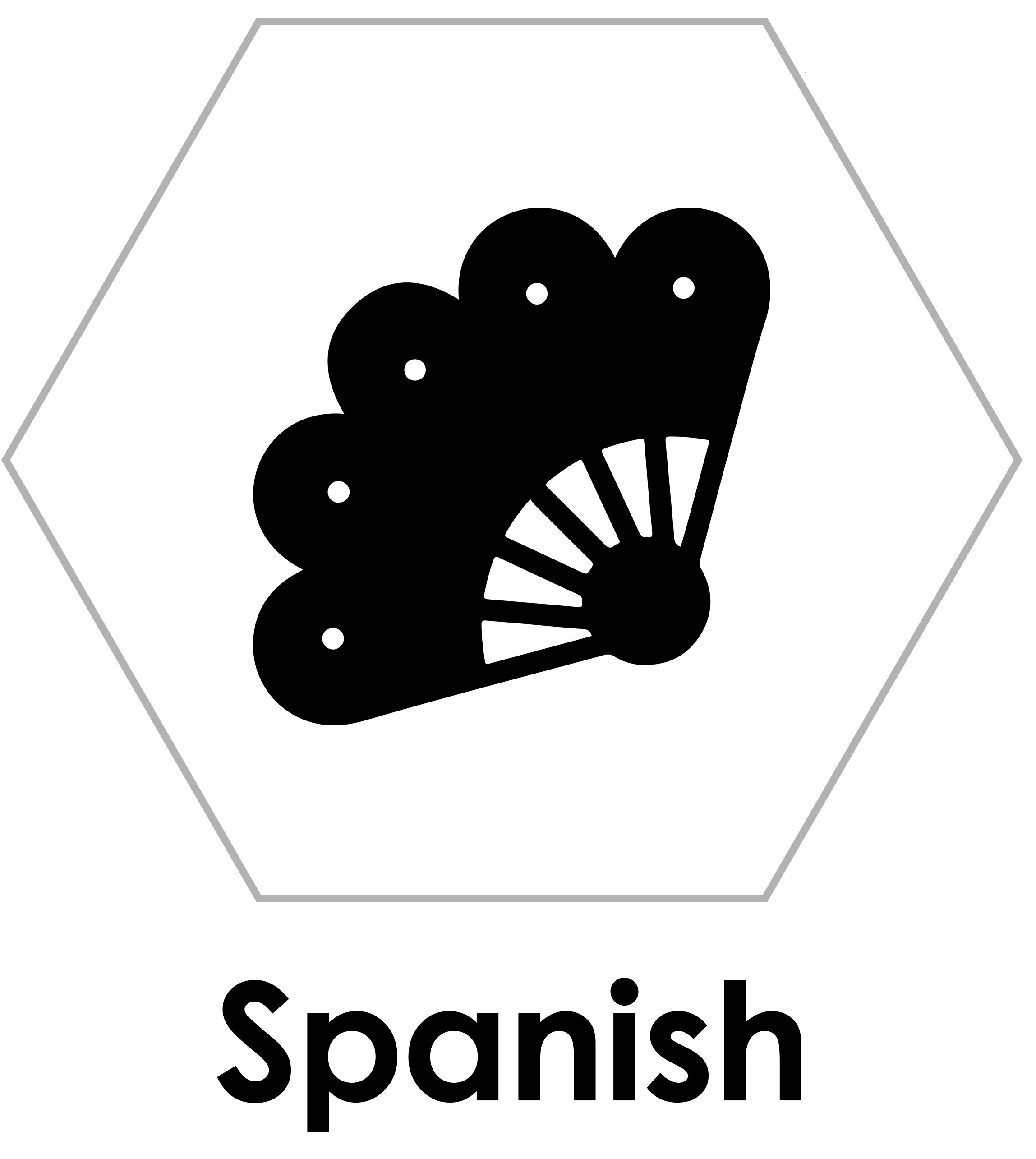 Year 6  –  Autumn 2  –  The Weekend  –  Spanish  –  Knowledge I need to understand and remember
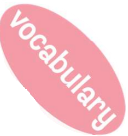 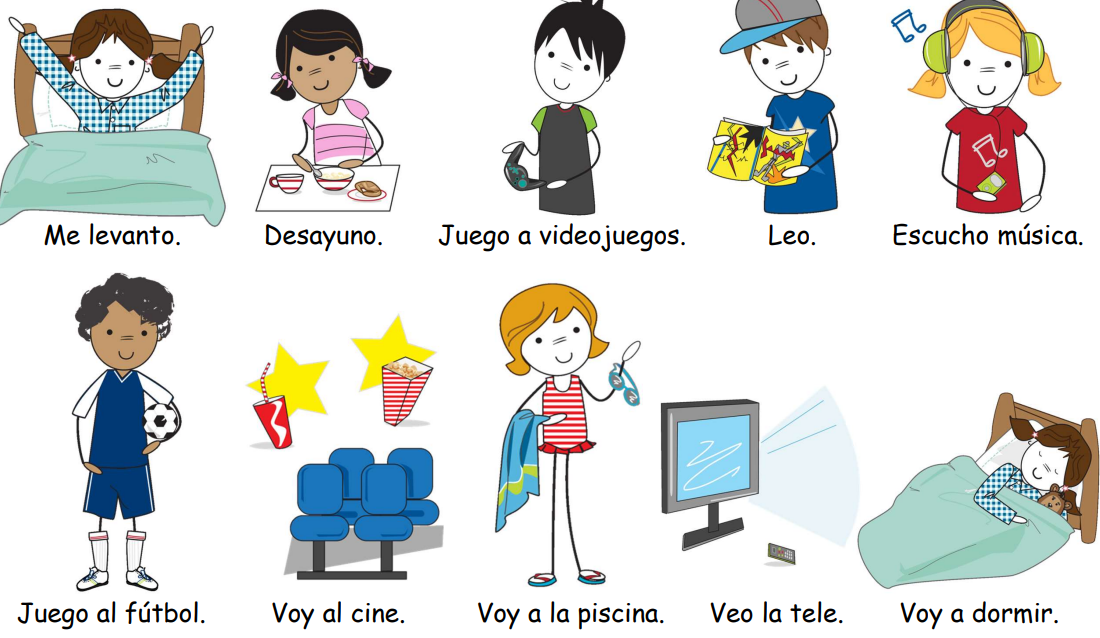 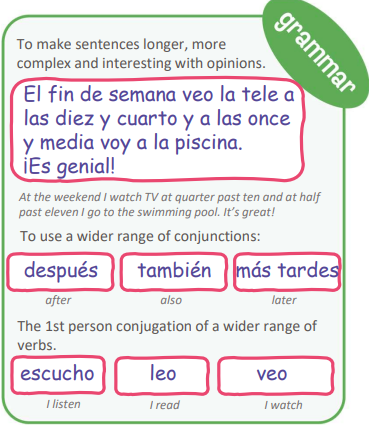 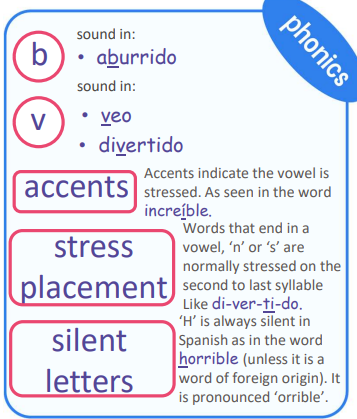 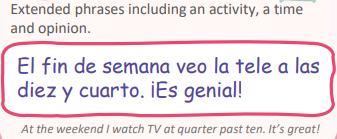 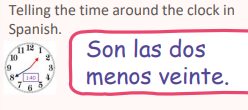 INTERCULTURAL KNOWLEDGE:
Festivals and special days:
Origin and evolution of 
Christmas in Spanish-speaking countries
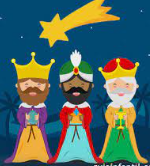 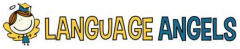 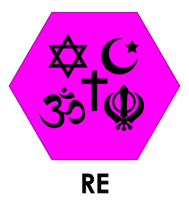 Year 6 – Autumn 2 – How significant was it that Mary was Jesus’ mother? – Knowledge I need to understand and remember
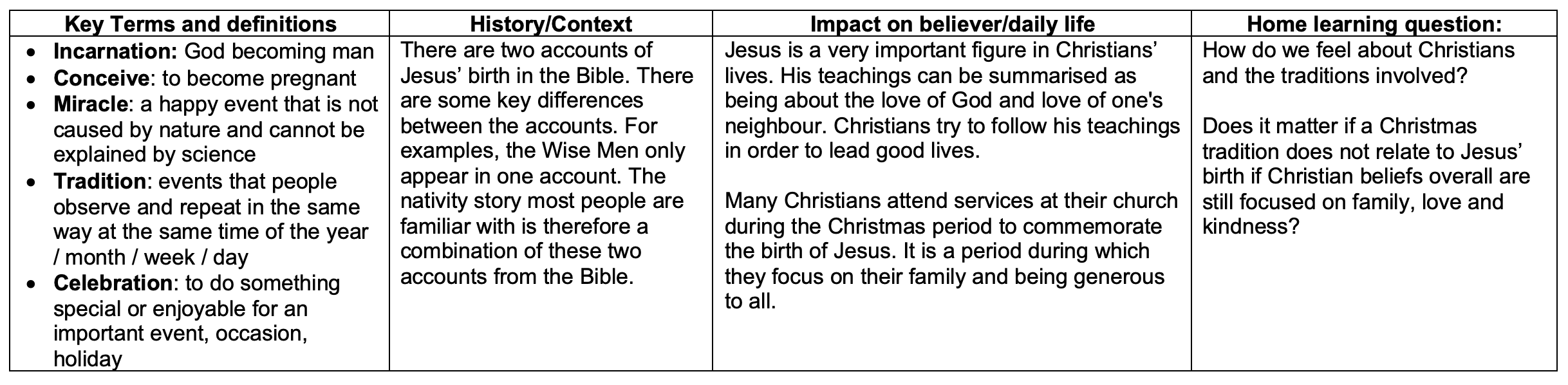 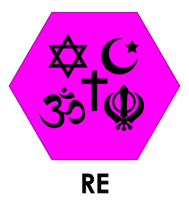 Year 6 – Autumn 2 – Dynamics – Knowledge I need to understand and remember
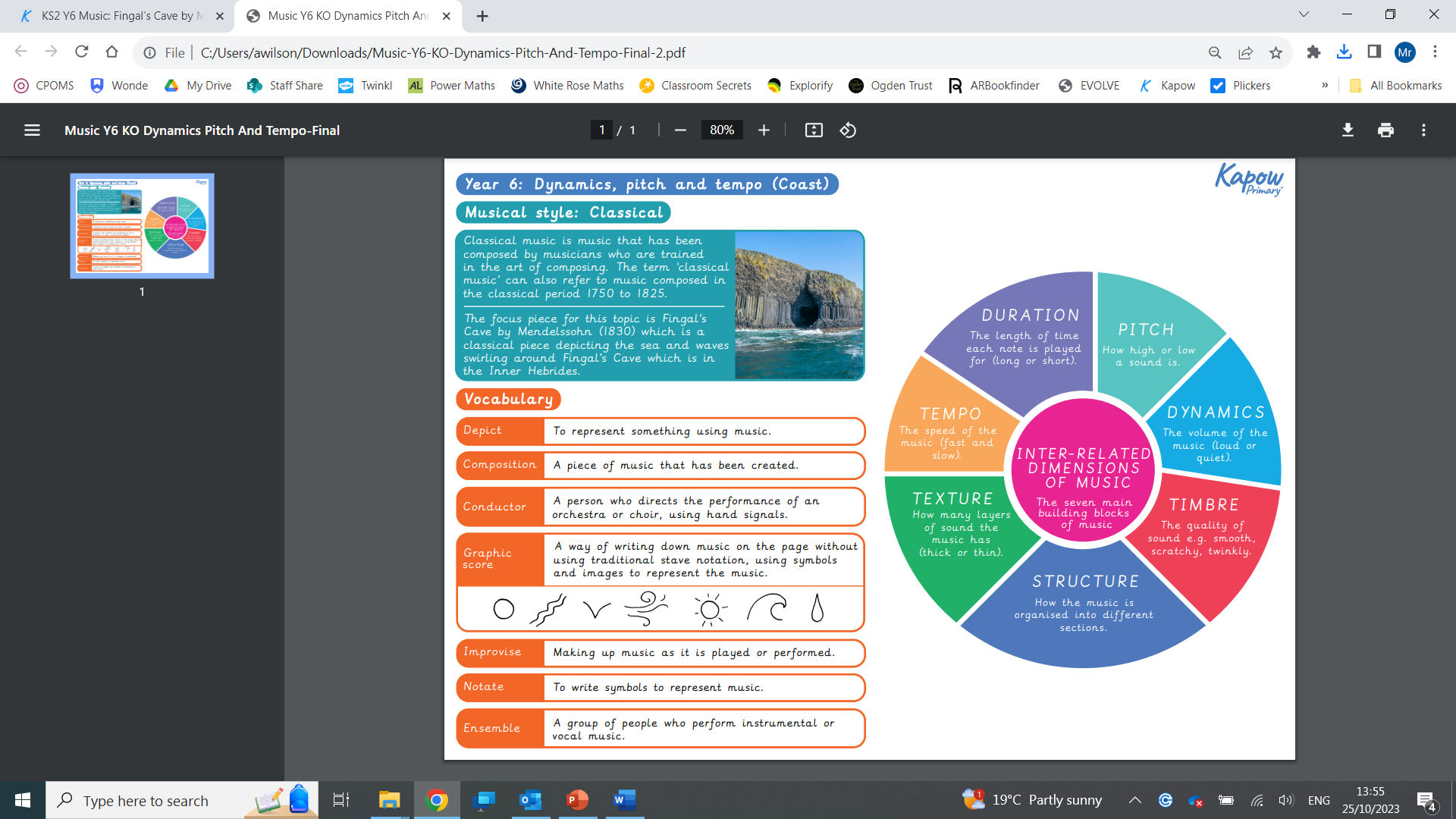 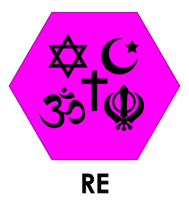 Year 6 – Autumn 2 – Mechanical Systems – Knowledge I need to understand and remember
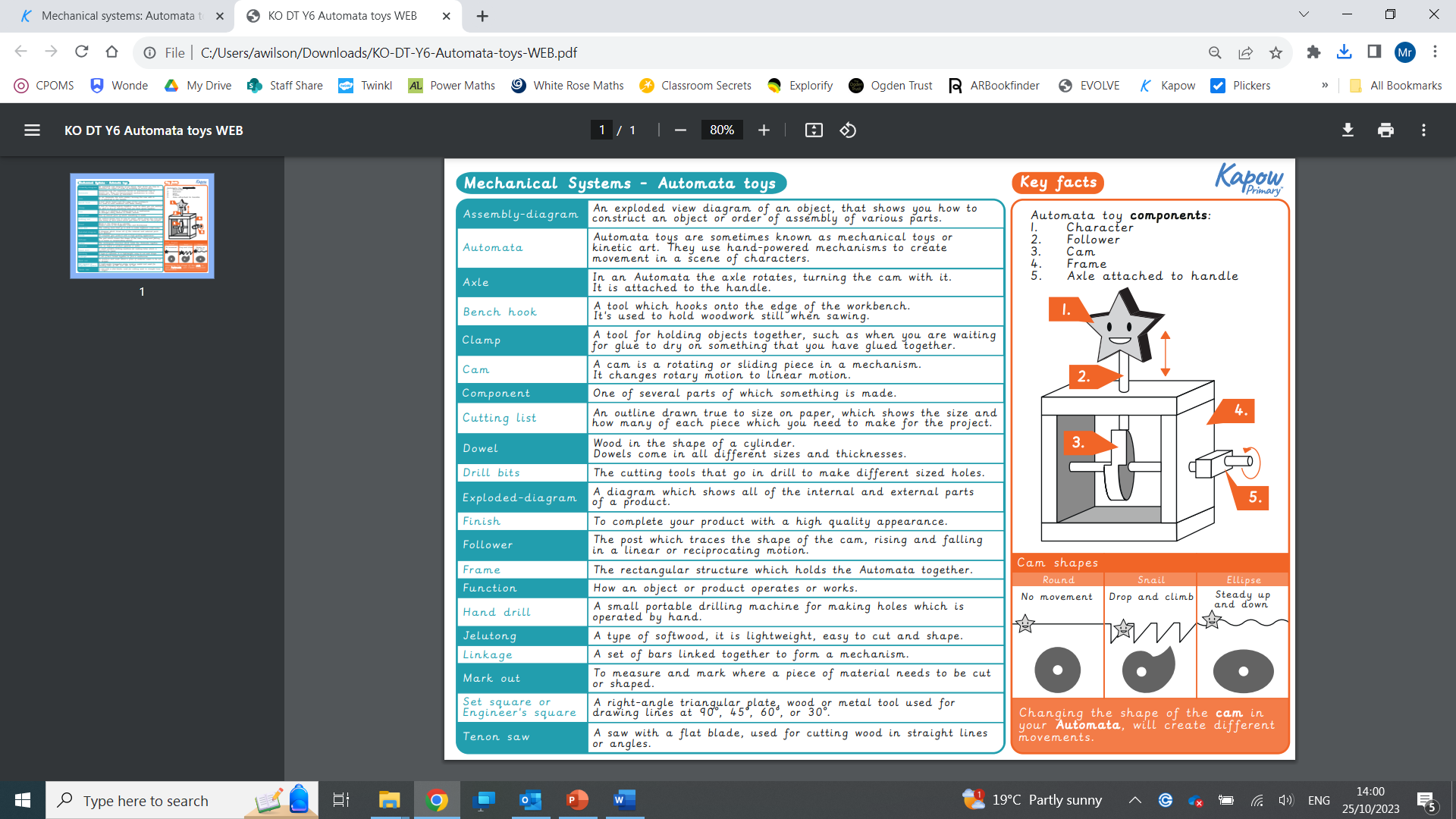 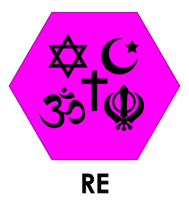 Year 6 – Autumn 2 – Data Handling – Knowledge I need to understand and remember
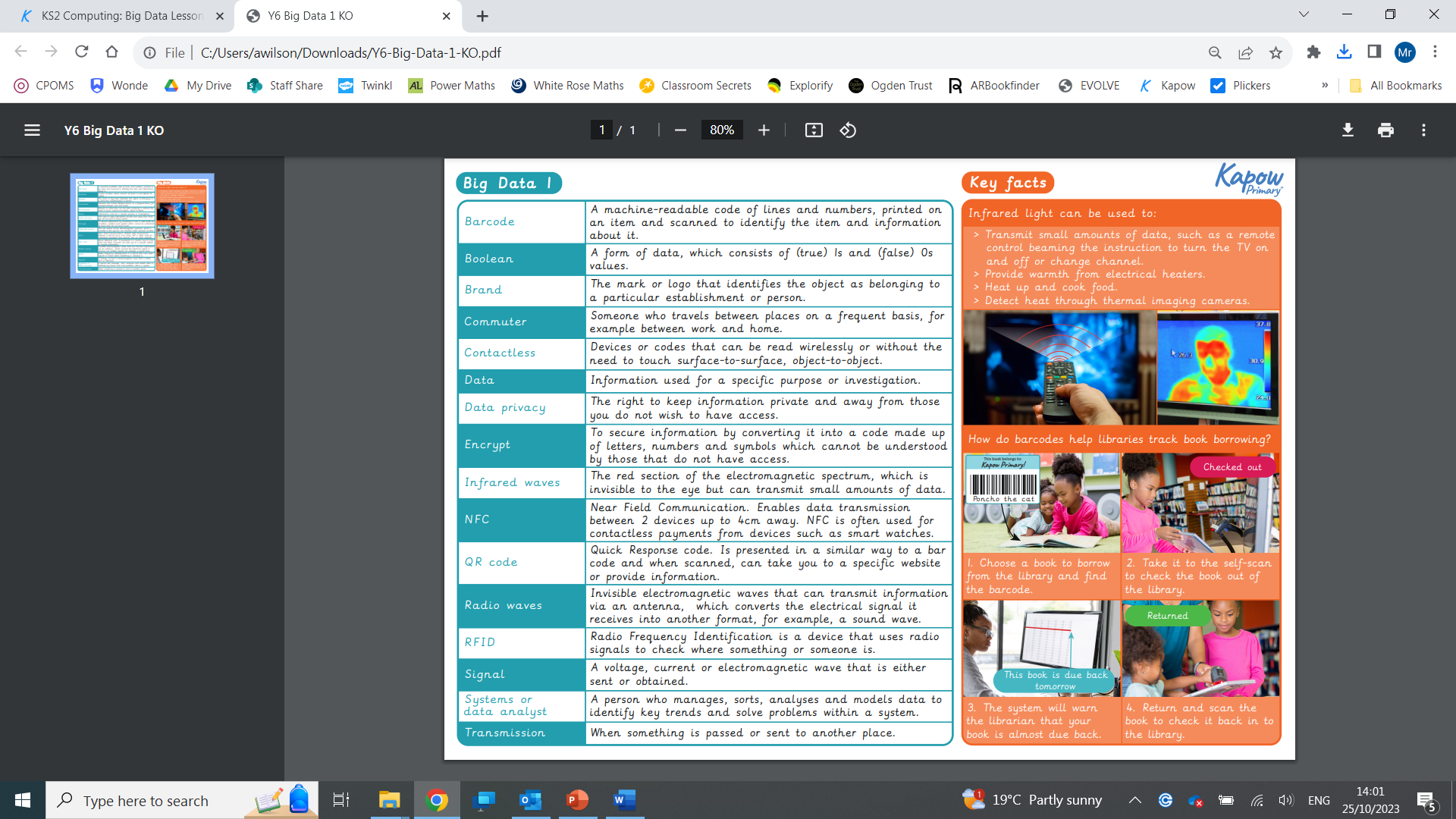